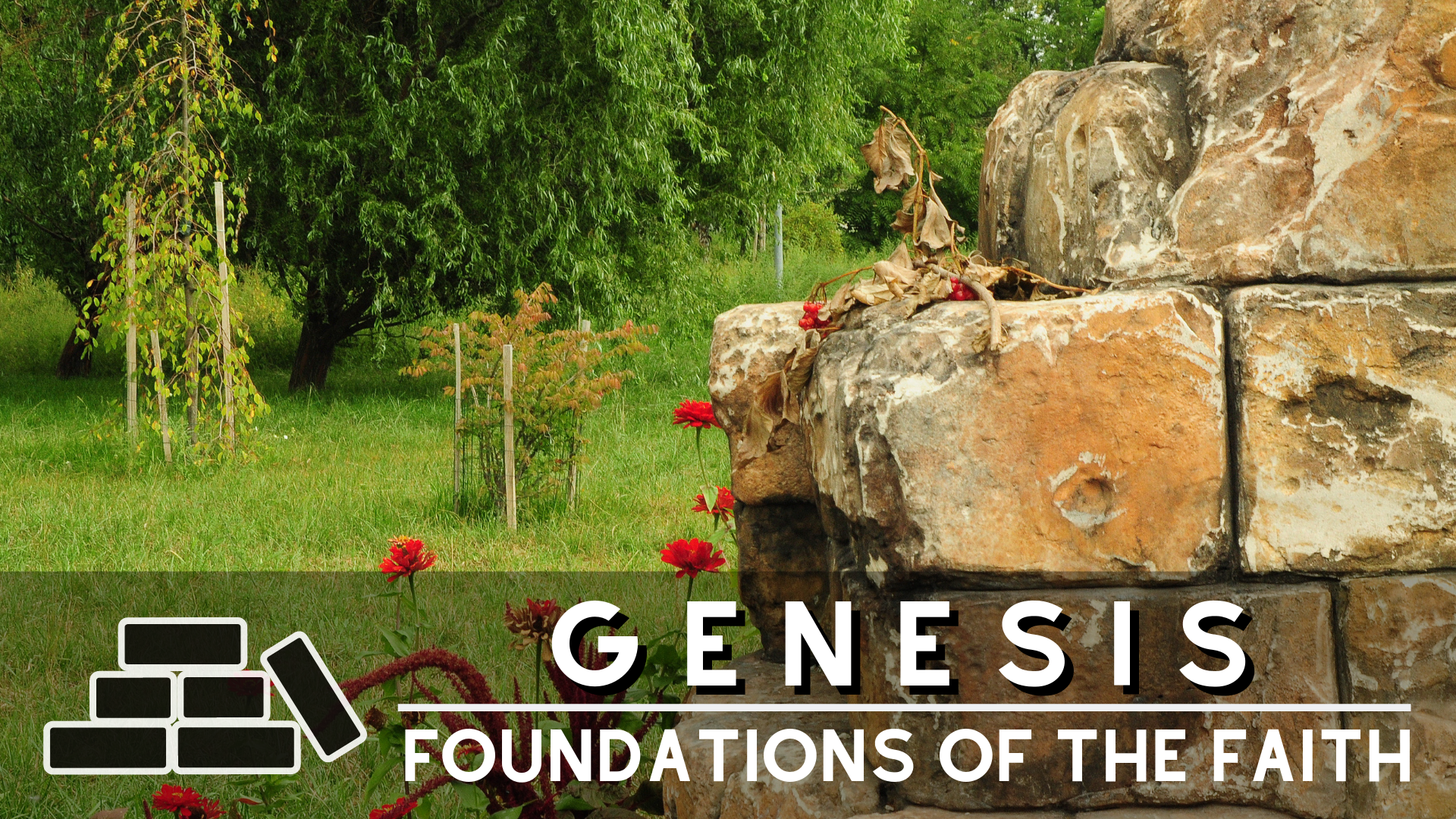 “
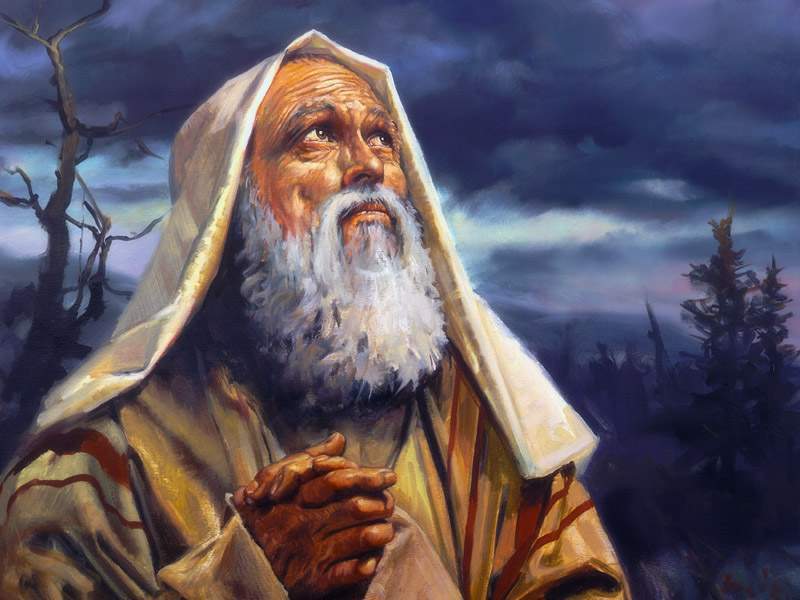 The Birth of Isaac:
A Lesson in the Covenant of Grace
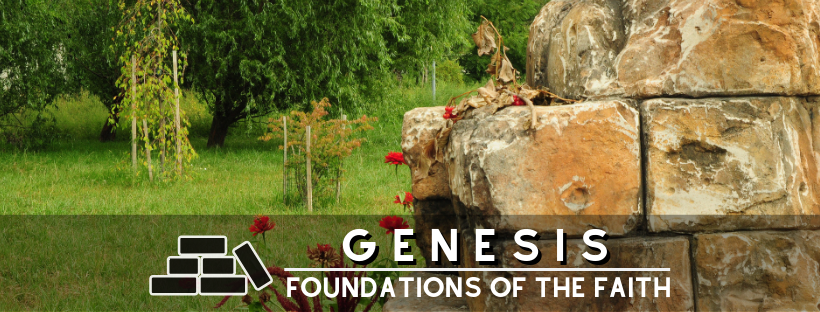 “
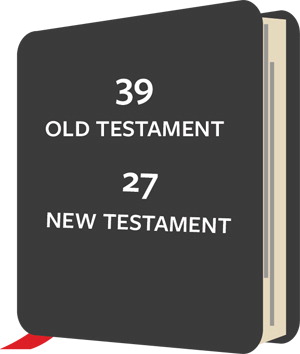 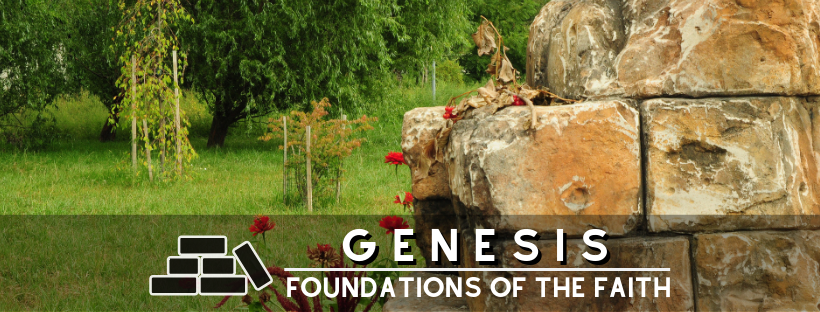 “
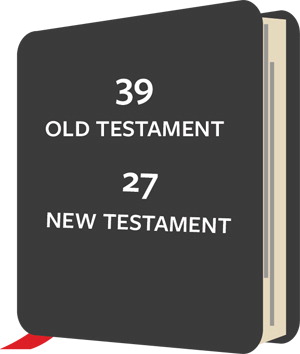 Scripture Readings:
Old Testament: Genesis 21:1 – 7
New Testament: Galatians 4:21 – 5:1
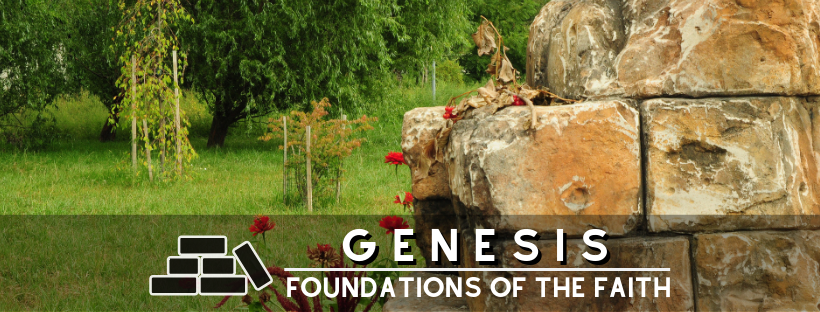 “
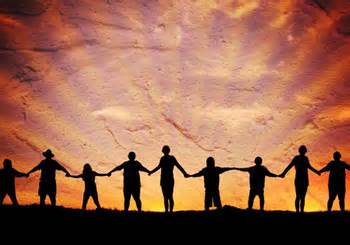 Who are the true people of God?
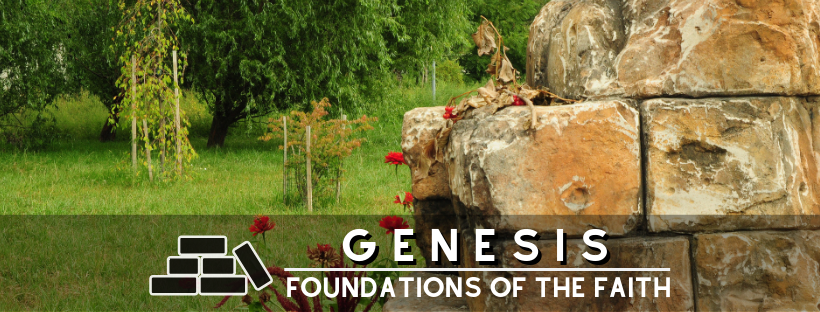 “
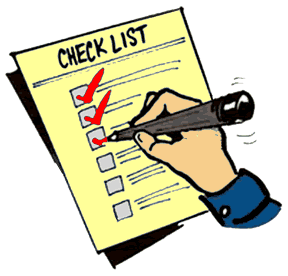 Pray
Worship
Read
Study
Share
Do good
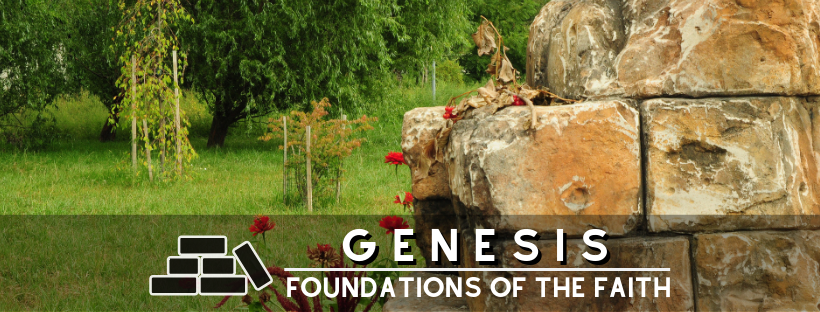 “
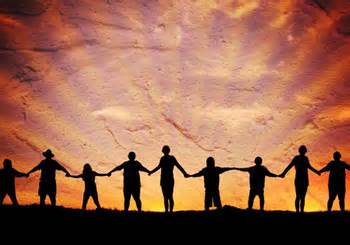 Who are the true people of God?
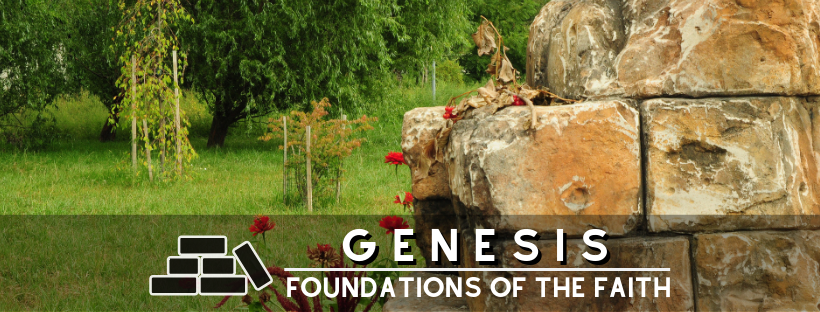 “
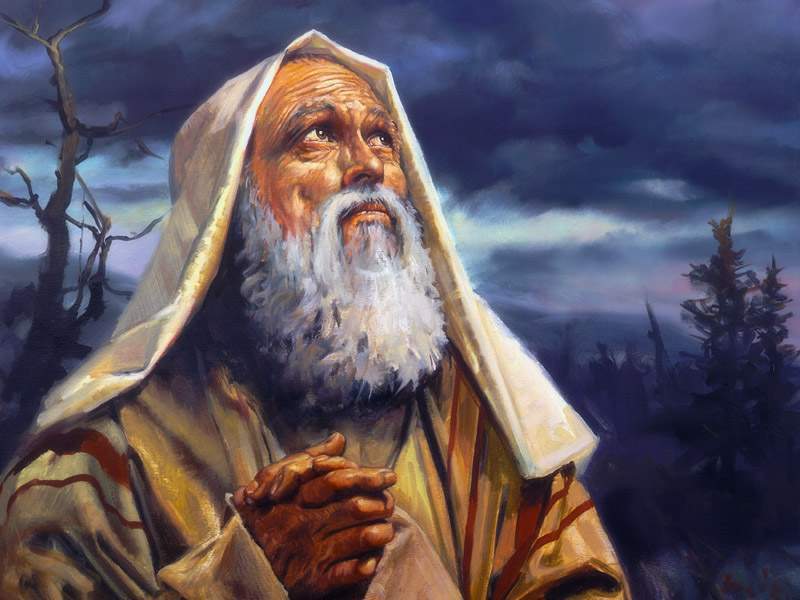 OT Story			NT Significance

Historical facts	    - Figurative meaning
Content			    - Intent
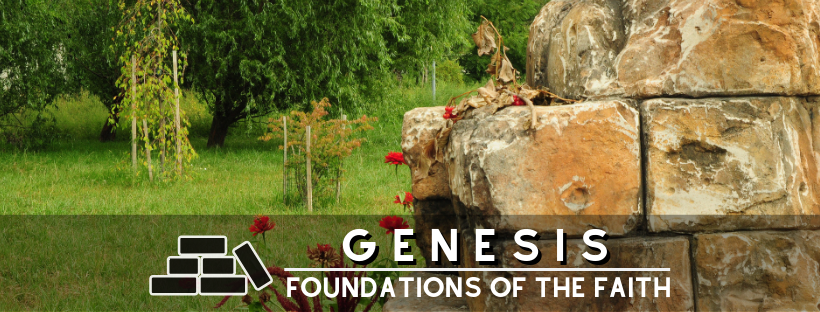 “
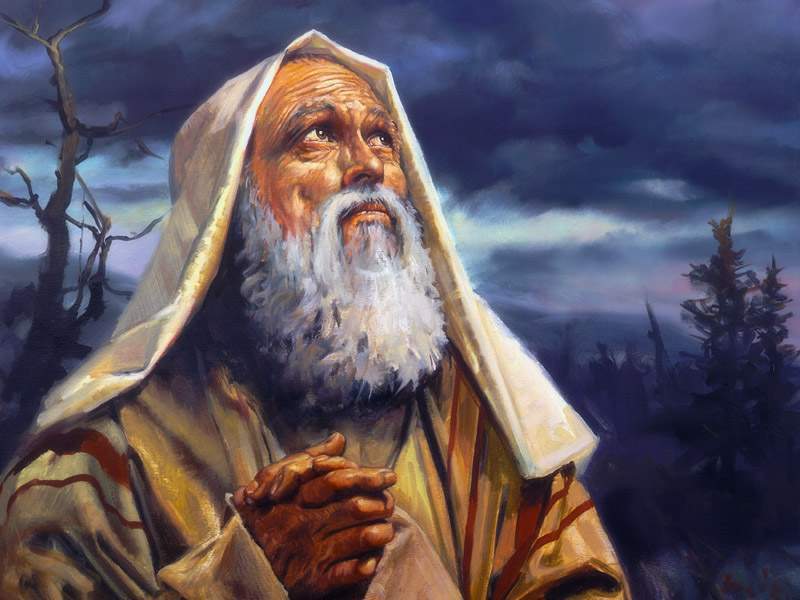 OT Story: Told through lens of Laughter
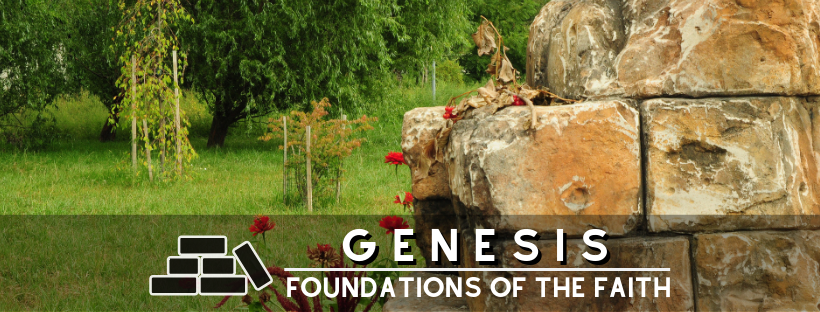 “
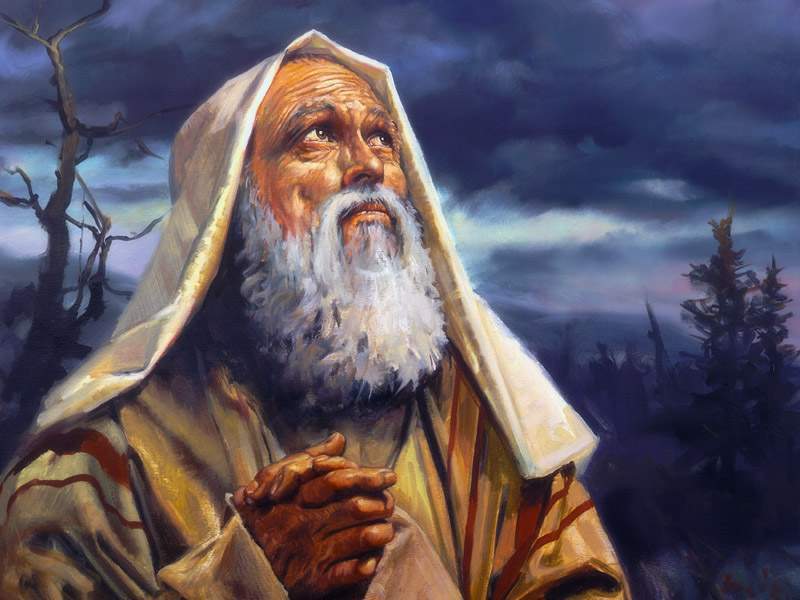 OT Story: Told through lens of Laughter

Spontaneous laughter (17:17)
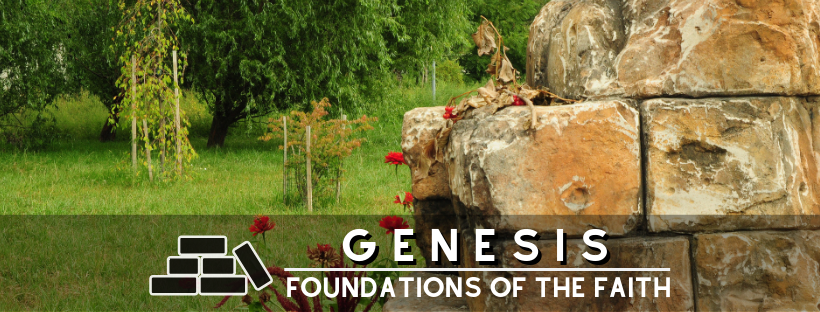 “
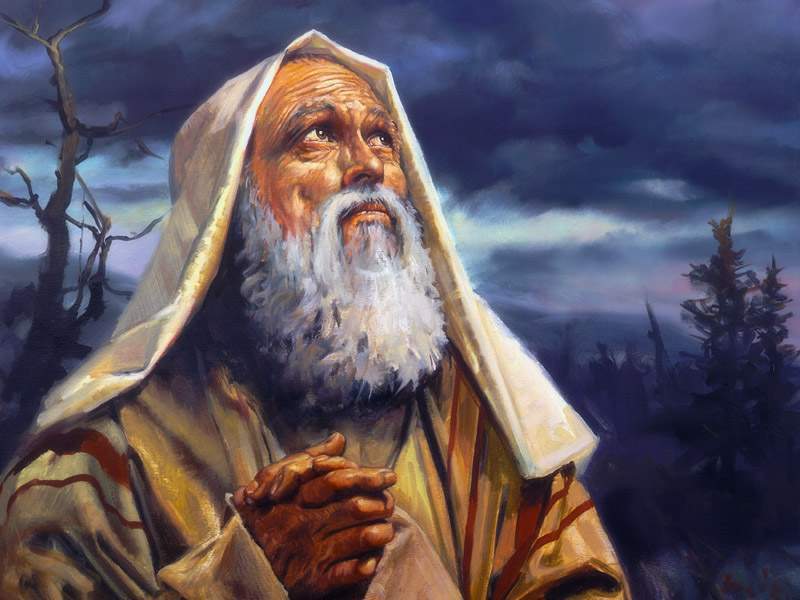 OT Story: Told through lens of Laughter

Spontaneous laughter (17:17)
Sarcastic laughter (18:12)
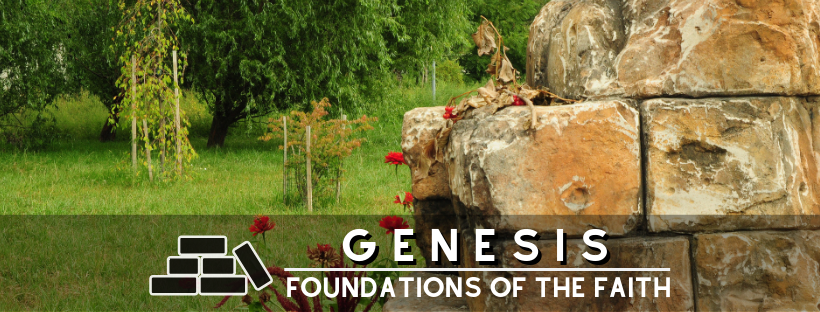 “
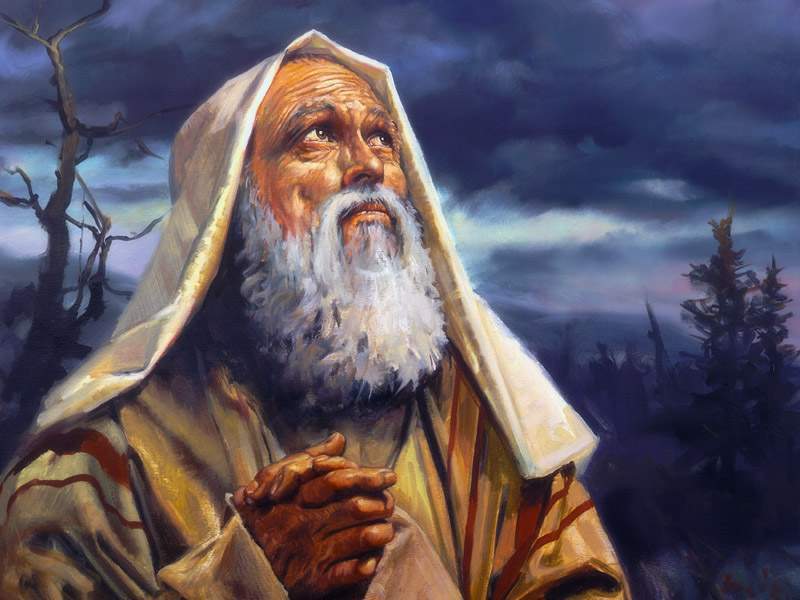 OT Story: Told through lens of Laughter

Spontaneous laughter (17:17)
Sarcastic laughter (18:12)
Scornful laughter (19:14)
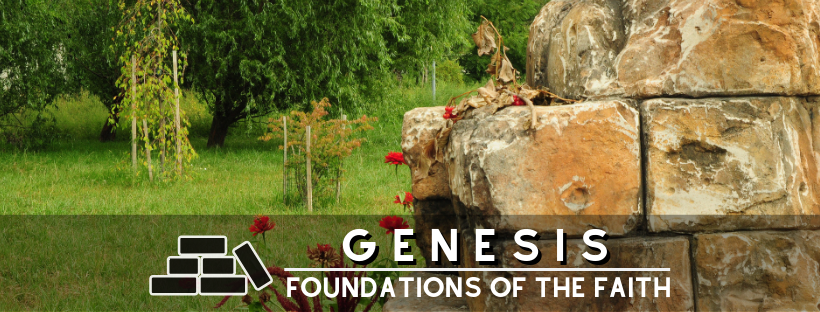 “
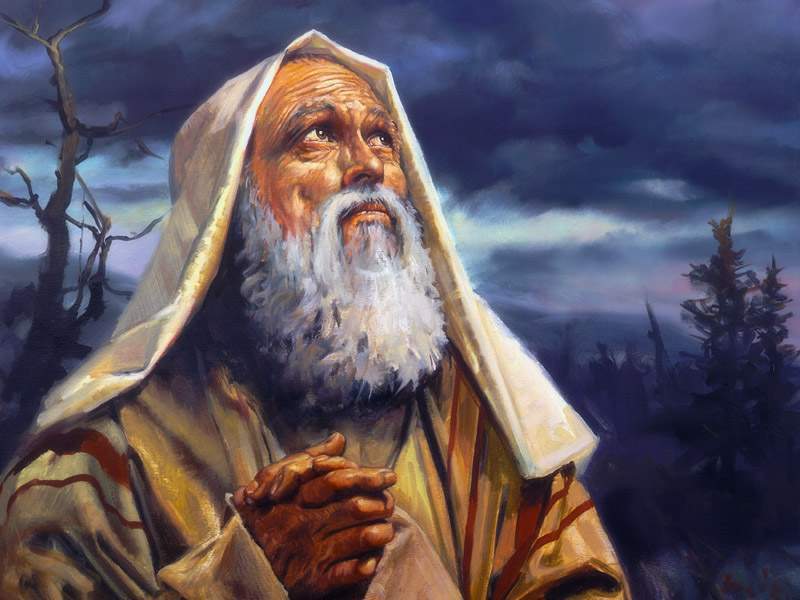 OT Story: Told through lens of Laughter

Spontaneous laughter (17:17)
Sarcastic laughter (18:12)
Scornful laughter (19:14)
Shared laughter (21:6)
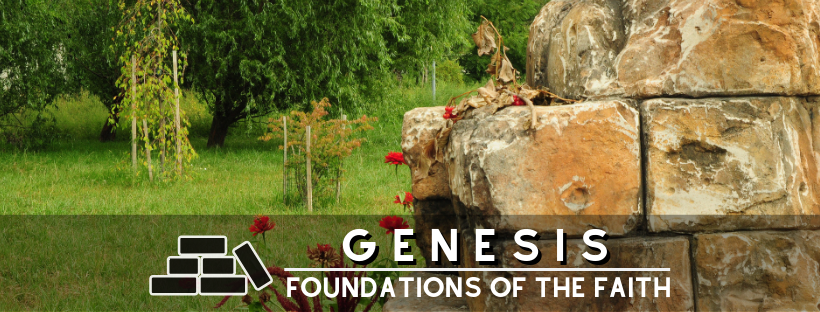 “
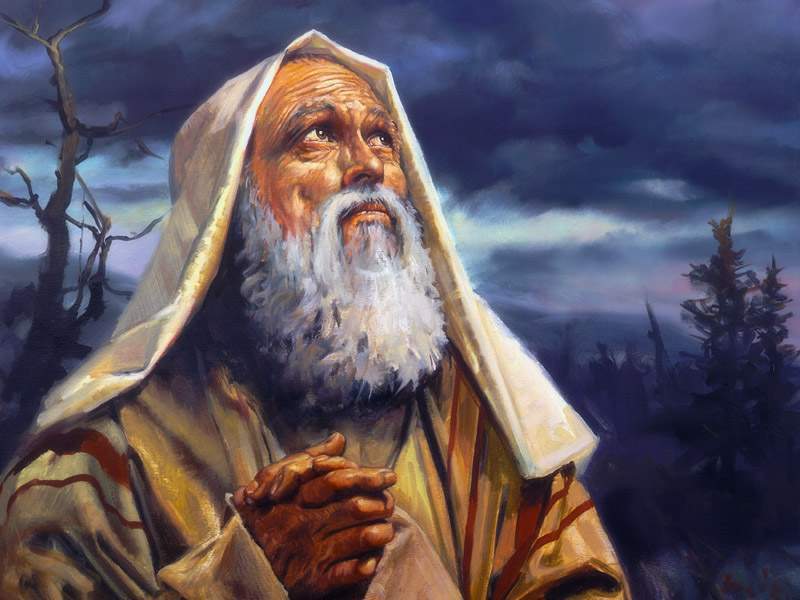 OT Story: Told through lens of Laughter

Spontaneous laughter (17:17)
Sarcastic laughter (18:12)
Scornful laughter (19:14)
Shared laughter (21:6)
Sneering laughter (21:9)
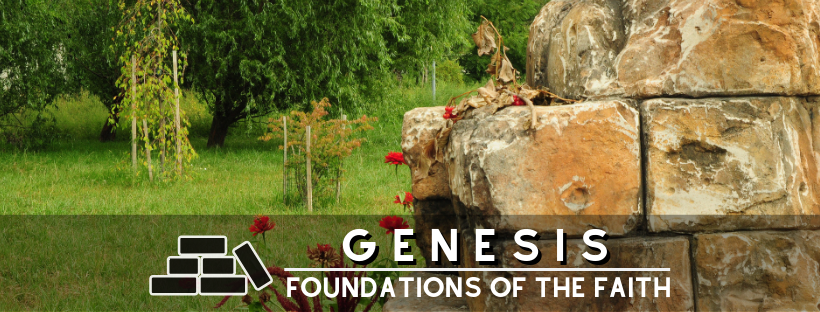 “
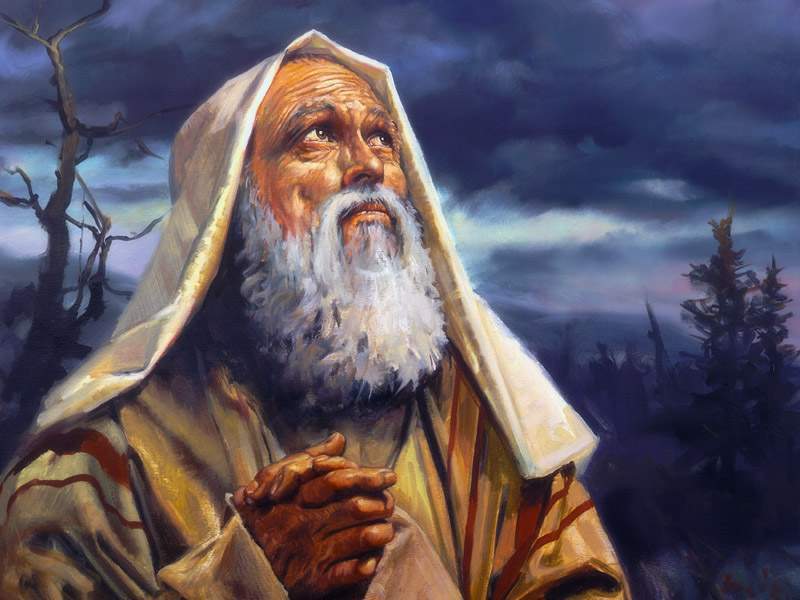 NT Significance: Understood through 			Freedom in Christ (Gal. 4:21 – 5:1)

Sons of different Mothers (4:21 - 23)
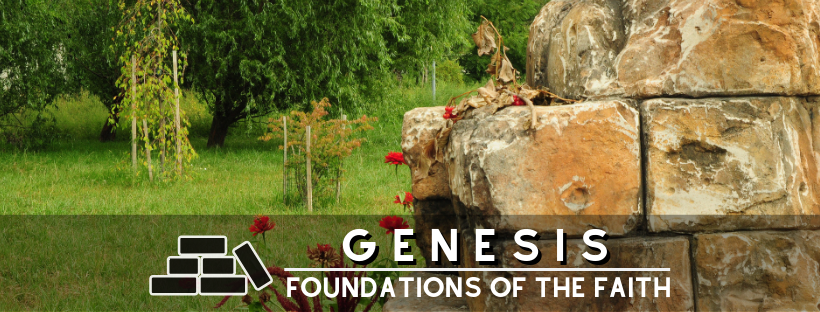 “
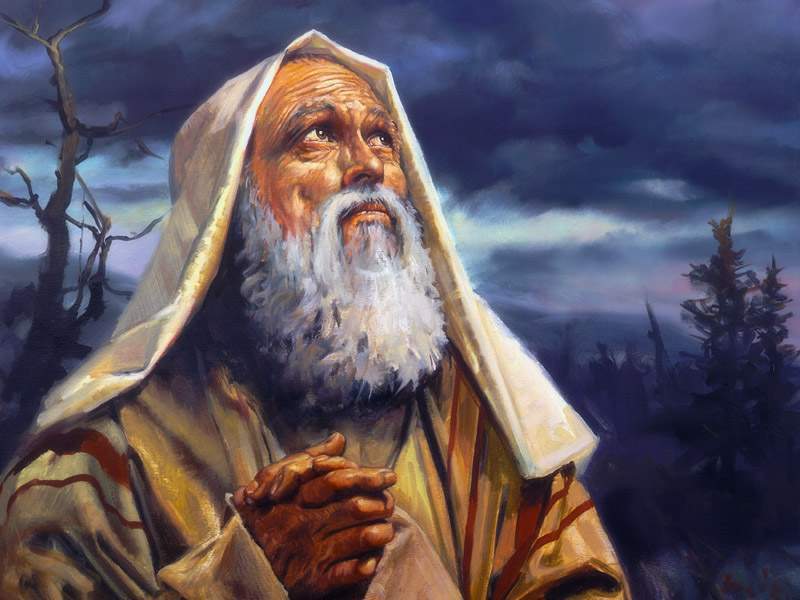 Legalism focuses on:
External behavior instead of the heart.
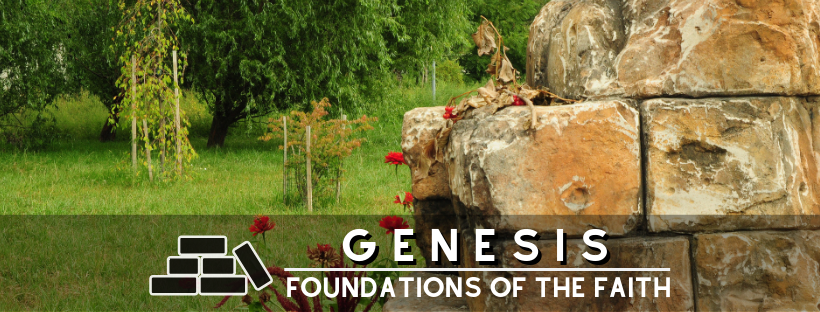 “
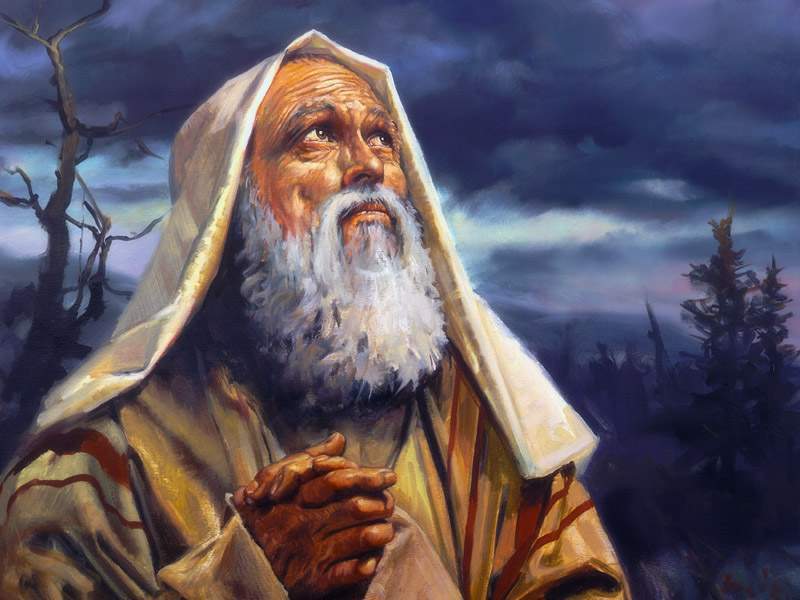 Legalism focuses on:
External behavior instead of the heart.Performance instead of Christ’s payment.
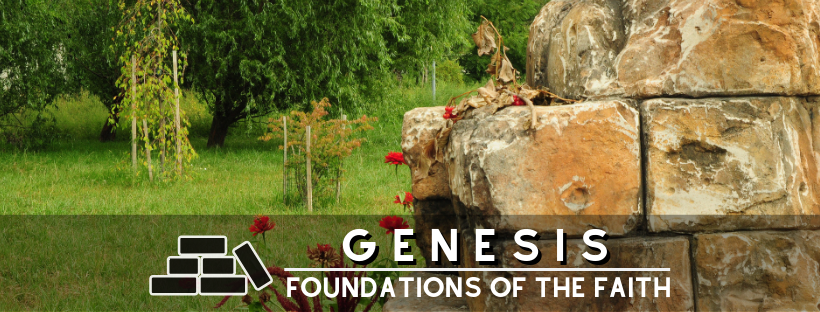 “
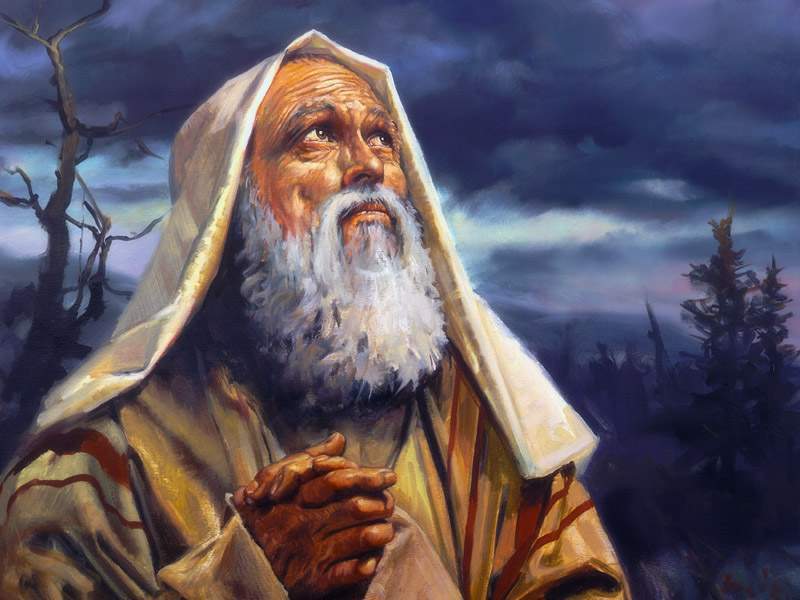 Legalism focuses on:
External behavior instead of the heart.Performance instead of Christ’s payment.Rule-keeping instead of a loving relationship.
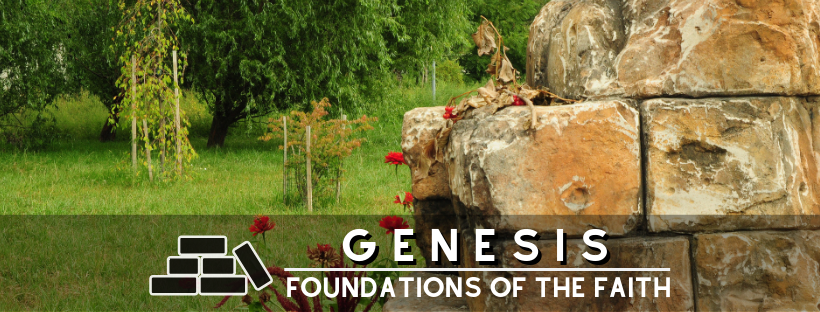 “
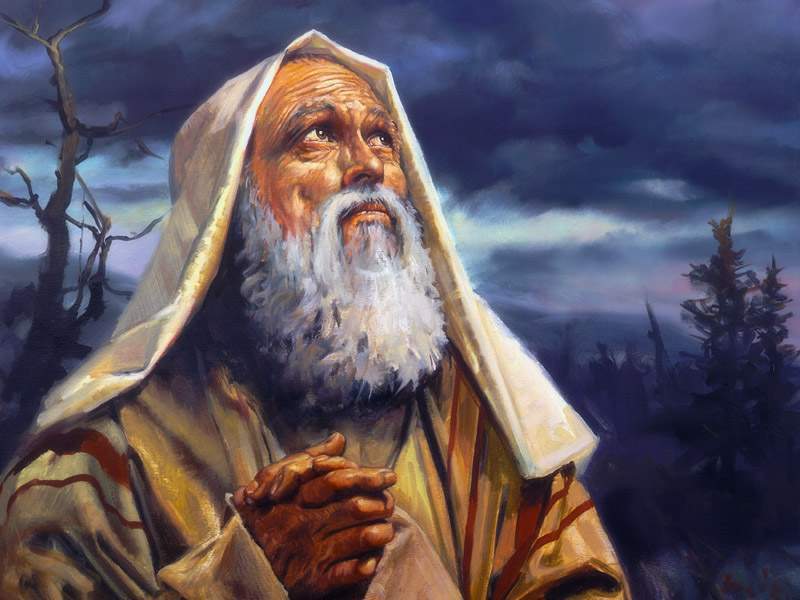 Legalism focuses on:
External behavior instead of the heart.Performance instead of Christ’s payment.Rule-keeping instead of a loving relationship.Bondage to, instead of freedom from.
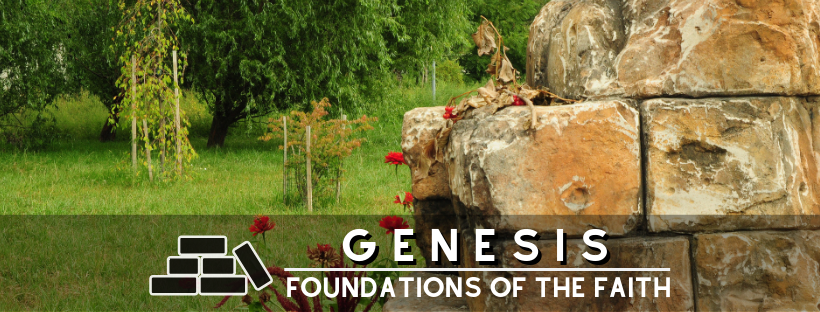 “
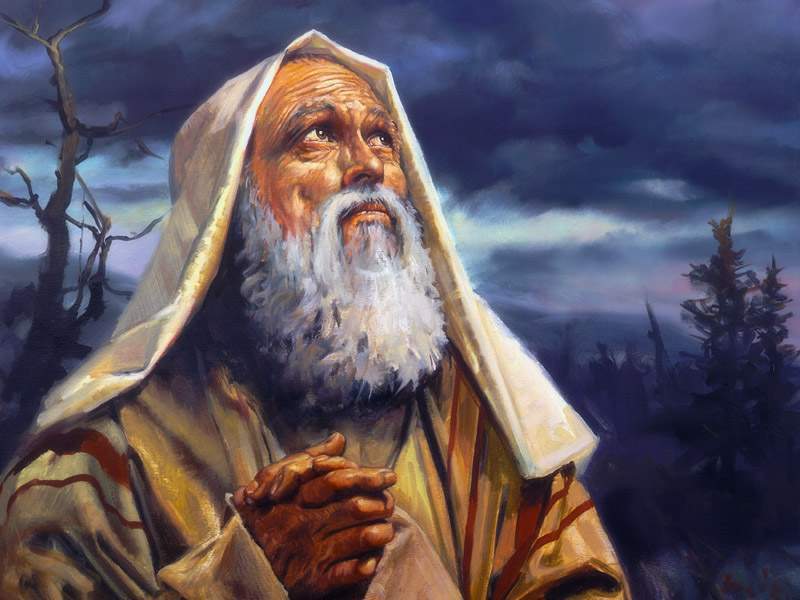 NT Significance: Understood through 			Freedom in Christ (Gal. 4:21 – 5:1)

Sons of different Mothers (4:21 - 23)
Mothers of different Rel’ps (4:24 - 27)
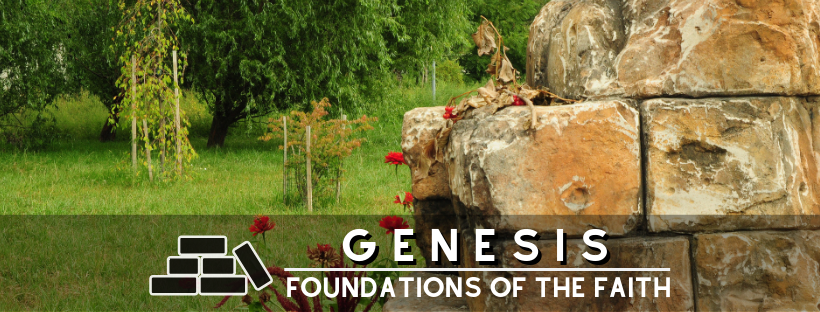 “
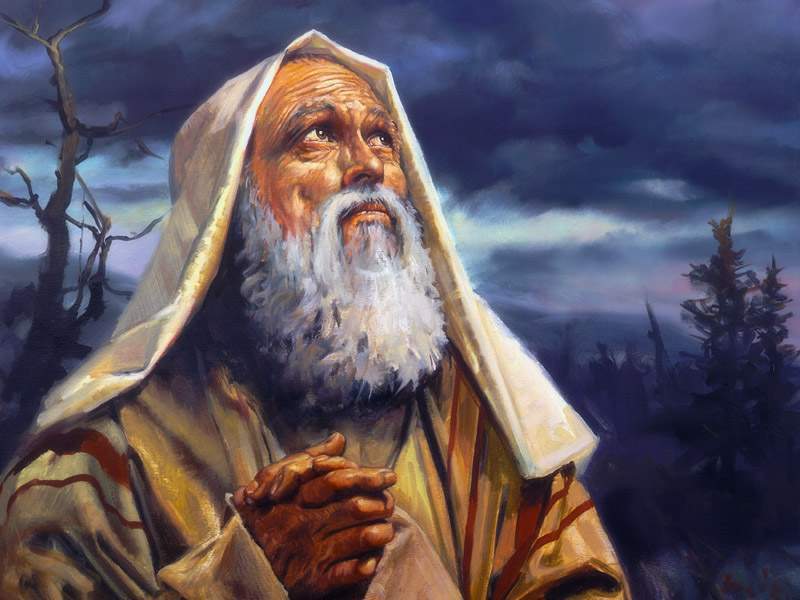 NT Significance: Understood through 			Freedom in Christ (Gal. 4:21 – 5:1)

Sons of different Mothers (4:21 - 23)
Mothers of different Rel’ps (4:24 - 27)
Births of a different nature (4:28 – 31)
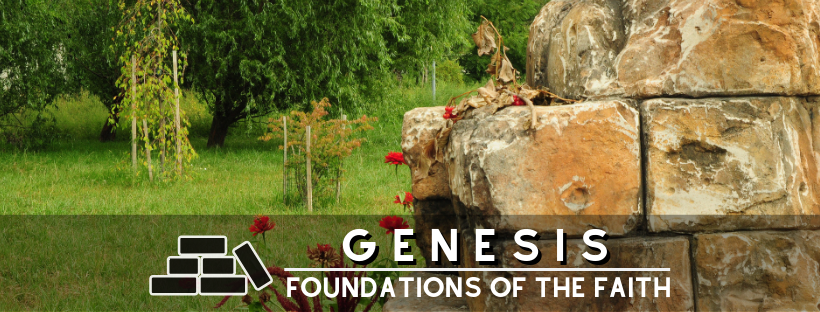 “
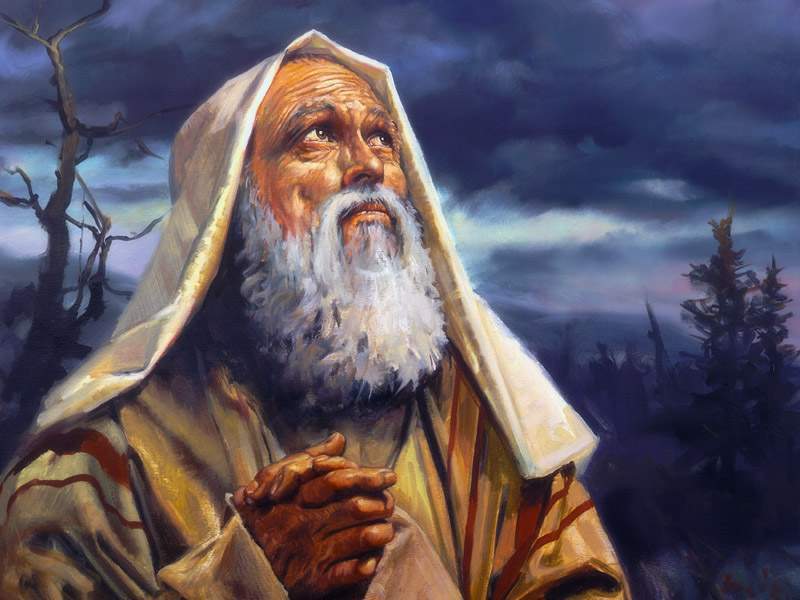 NT Significance: Understood through 			Freedom in Christ (Gal. 4:21 – 5:1)

Sons of different Mothers (4:21 - 23)
Mothers of different Rel’ps (4:24 - 27)
Births of a different nature (4:28 – 31)
Children who live in Freedom (5:1)
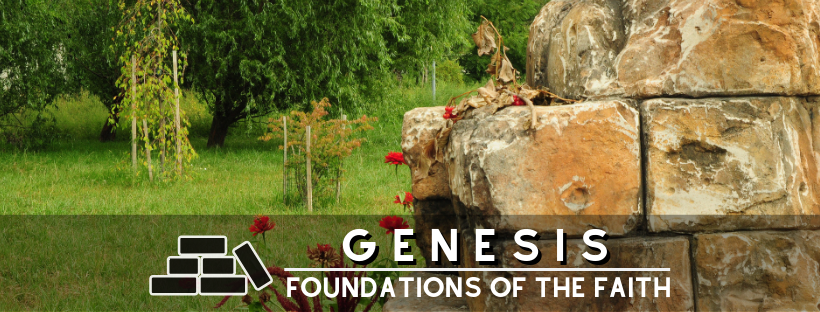 “
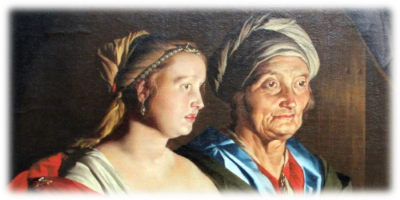 Sarah… received power to conceive, even when she was past the age (Heb. 11:11)
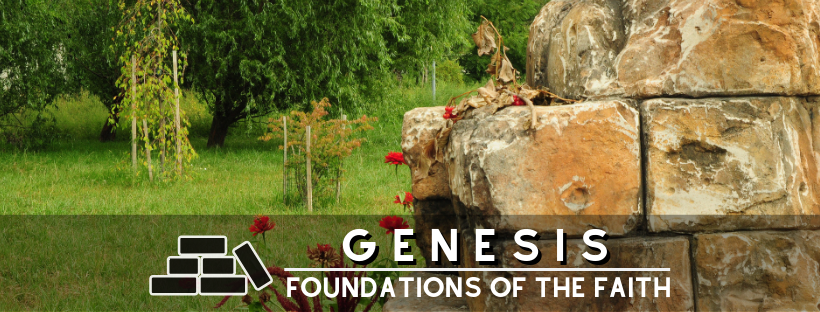 “
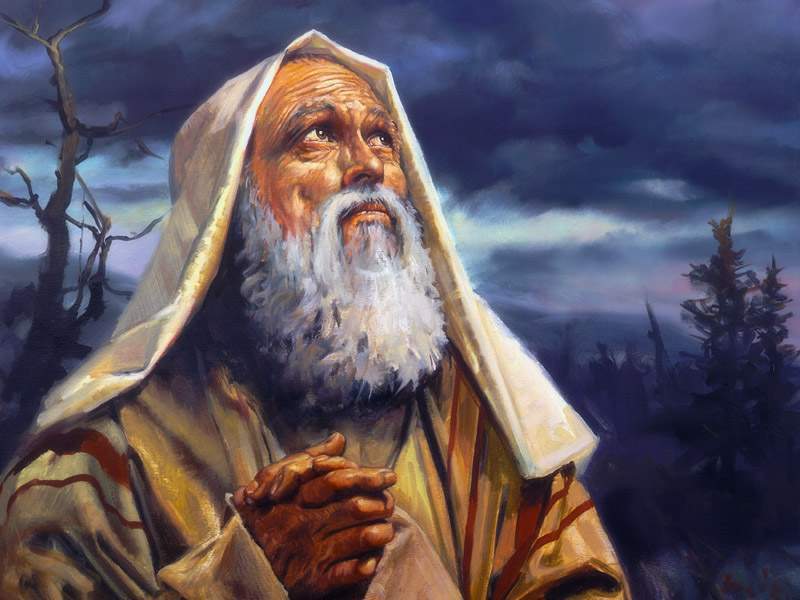 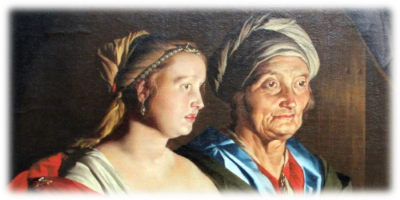 Sarah… received power to conceive, even when she was past the age (Heb. 11:11)
Abraham… as good as dead (Heb. 11:12)
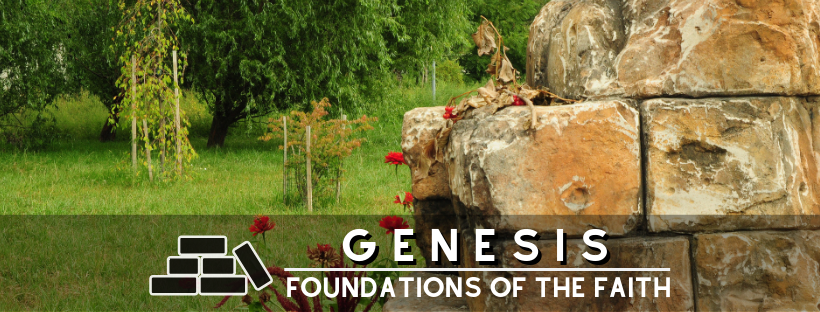 “
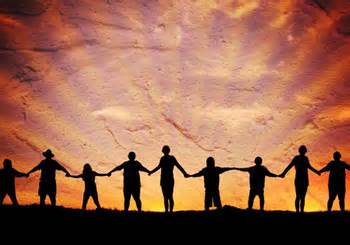 Who are the people of God?
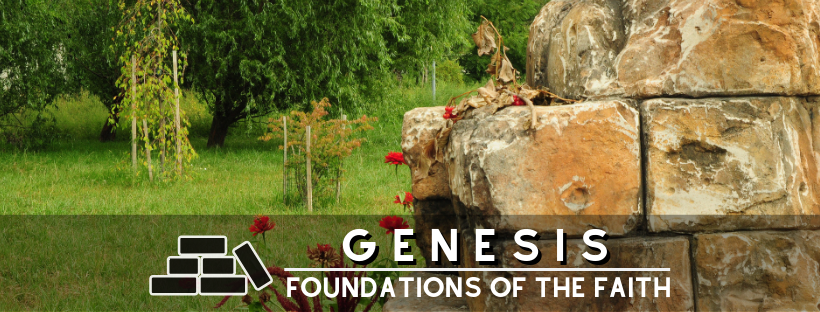 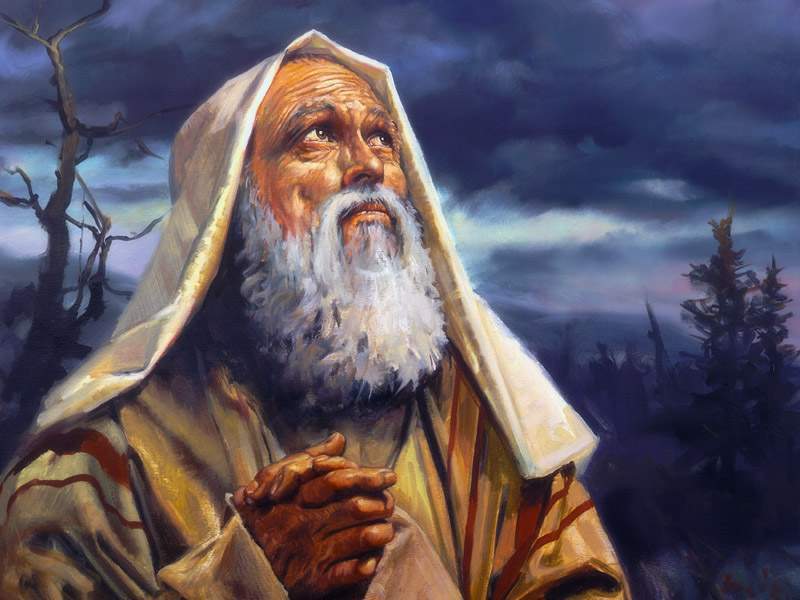 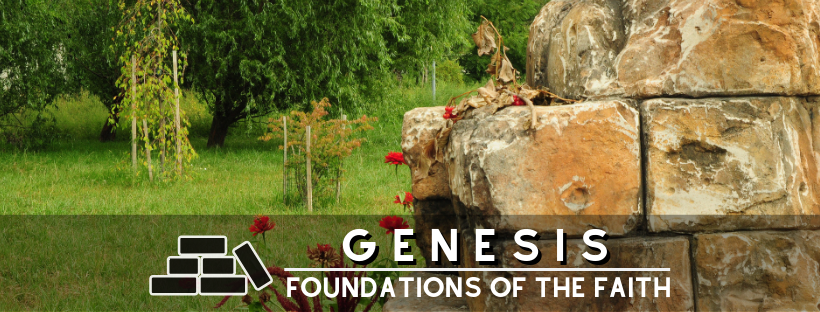